Население  Дагестана
Подготовила :учитель географии,МКОУ «
«Султанянгиюртовской СОШ им. Ю.Акаева» Кизилюртовский район, РД»
Население  Дагестана
Дагестан — самый многонациональный регион 
 России. Численность населения республики по данным Росстата составляет 3мл..313тысяц.чел. (2021г.) Плотность населения — 58,60 чел./км2 (2013). Городское население — 45,1 % (2013).
 за пределами Дагестана постоянно проживает ещё более 400 тысяч дагестанцев
Этническая карта Дагестана.1-смешанное, 2-аварцы, 3-даргинцы, 4-лезгины, 5-лакцы, 6-табасараны, 7-агулы, 8-рутульцы, 9-цахуры,10-кумыки, 11-ногайцы, 12-азербайджанцы, 13-русские
Численность  населения
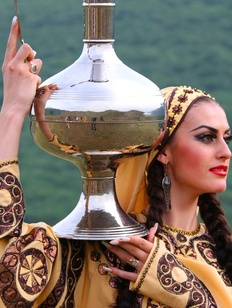 1990
↗1 820 164
1997
1897
571 154
↗2 283 187
2004
↗2 601 980
2011
↗2 914 204
Демография.Рождаемость (число родившихся на 1000 человек населения
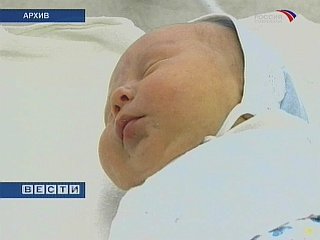 1970[15]
28,7
1999[15]
↘17,9
2008[17]
↗18,3
Ожидаемая продолжительность жизни при рождении (число лет)
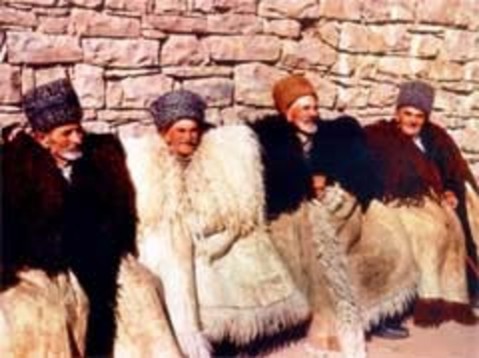 1990
73,1
1999
↗70,6
2008
↗74,4
1991
↘72,6
2000
↗71,0
2009
↘74,0
Народы  Дагестана
Коренными малочисленными народами Республики Дагестан признаны 14 народов: аварцы, агулы, азербайджанцы, даргинцы, кумыки, лакцы, лезгины, таты, табасараны, ногайцы,рутульцы, русские, цахуры, чеченцы-аккинцы
Кроме этого в юго-западном Дагестане (Западном «горном Дагестане») проживают ещё 14 народностей, которые официально в переписях включаются как этнические группы в
составеаварцев: андийцы, арчинцы, ахвахцы, багулалы, бежтинцы, ботлихцы, гинухцы, годоберинцы, гунзибцы, каратинцы, тиндинцы, хваршины, чамалинцы и цезы. В южном Дагестане также компактно проживают горские евреи.
Языковые группы народов Дагестана
Народы Дагестана говорят на языках четырёх основных языковых групп.
На языках нахской и дагестанской ветвей нахско-дагестанской языковой семьи говорят следующие народы (численность в Дагестане):
Аварцы, андо-цезские народы и арчинцы — 850,0 тыс. чел. (29,2 %, 2010 г.)
Даргинцы — 490,4 тыс. (16,9 %, 2010 г.)
Лезгины — 385,2 тыс. (13,2 %, 2010 г.)
Лакцы —  161,3 тыс. (5,5 %, 2010 г.)
Табасараны —  118,8 тыс. (4,15 %, 2010 г.)
Чеченцы —  93,7 тыс. (3,2 %, 2010 г.)
Агулы —  28,1 тыс. (1,0 %, 2010 г.)
Рутульцы — , 27,9 тыс. (1,0 %, 2010 г.)
Цахуры —  9,8 тыс. (0,3 %, 2010 г.)
На языках тюркской группы алтайской языковой семьи в Дагестане говорят:
Кумыки —  431,7 тыс., (14,8 %, 2010 г.)

Азербайджанцы —  130,9 тыс. (4,5 %, 2010 г.)

Ногайцы —  40,4 тыс. (1,4 %, 2010 г.)
На языках славянской группы индоевропейской языковой семьи в Дагестане говорят:
Русские (включая терских казаков), украинцы, белорусы — 175,4 тыс.(9,7 %, 1989 г.). 124,3 тыс. (4,8 %, 2002 г.), 104,0 тыс..   (только русские, 3,6 %, 2010 г.)
На языках иранской группы индоевропейской языковой семьи в Дагестане говорят:
Таты и горские евреи (таты-иудаисты) — 16,6 тыс. (0,9 %, 1989 г.), 1,9 тыс. (0,1 %, 2002 г.), 0,5 тыс. (только таты, 2010 г.)
Национальный  состав
1.АВРЦЫ-         496077
2.ДАРГИНКЦЫ--280431
3.КУМЫКИ       231805

4.ЛЕЗГИНЫ      204370
5.РУССКИЕ      165940
6.ЛАКЦЫ        91682
7.ТАБАСАРАНЦЫ 78196
8.Азербайджанцы  75463
9.Чеченцы- 57877
10Ногайцы- 28294
11.Рутульцы 4955
12.Агулы 13791
13.Таты-12939
14.Цахуры 5194
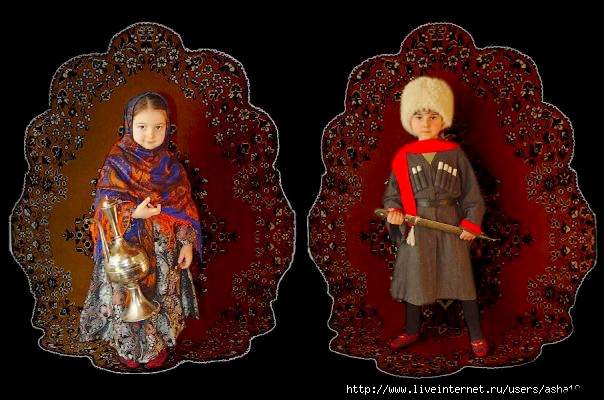 Подавляющее большинство верующих среди нахско-дагестанских и тюркских народов региона — мусульмане (в основном — сунниты, а также шииты — среди лезгин села Мискинджа и основной части азербайджанцев), горские евреи исповедуют иудаизм, а русские — православное христианство.
Религия
Джума-мечеть
Церковь в г.Хасавюрте
Синагога
Города Дагестана
1
городской округ Махачкала-712171
2городской округ Буйнакск .                        65735
3.городской округ Дагестанские Огни- 30671
4городской округ Дербент-   119961
5городской округ Избербаш  -  56301
6городской округ Каспийск-103914
7городской округ Кизилюрт-43614
8городской округ Кизляр -51892
9городской округ Хасавюрт-133929
10городской округ Южно-Сухокумск-10048
Районы с  центрами
1.Агульский район-     Тпиг
2Акушинский район_-Акуша
3Ахвахский район       -Карата
4  Ахтынский район    -Ахты
5Бабаюртовский район-Бабаюрт
6Бежтинский участок    -Бежта
Районы
Ботлихский  район-  Ботлих
8
Буйнакский район-Буйнакск
9
Гергебильский район-Гергебиль
10
Гумбетовский район-Мехелта
11
Гунибский район-Гуниб
Районы
Дахадаевский район     -           Уркарах
Дербентский район     -             Дербент
Докузпаринский район-           Усухчай    
Казбековский район-                Дылым
Кайтагский район    -                 Маджалис
Карабудахкентский район-     Карабудахкент
Каякентский район-                  Ново-Каякент
Кизилюртовский район-          Кизилюрт  61993
Кизлярский район-                    Кизляр
Кулинский район     -                  Вачи
Районы
Кумторкалинский район  -Коркмаскала
Курахский район                 Курах
Лакский район                     Кумух
Левашинский район           Леваши
Магарамкентский район  Магарамкент
Новолакский район -        Новолакское
Ногайский район –            Терекли-Мектеб
Рутульский район-             Рутул
Районы
Сулейман-Стальский район- Касумкент
32
Табасаранский район            -Хучни
33
Тарумовский район            - Тарумовка
34
Тляратинский район            -Тлярата
35
Унцукульский район           -  Унцукуль
36
Хасавюртовский район     -  Хасавюрт
Районы
Хивский район  -Хив
38
Хунзахский район-Хунзах
39
Цумадинский район-  Агвали
40
Цунтинский район    -  Кидеро 
41
Чародинский район    Цуриб
42
Шамильский район -Хебда
Дагестанцы  в  национальной  одежде